Sustainability and Environmental Education in Outdoor Sports

SEE Project
Mike McClure

Sport Northern Ireland

mikemcclure@sportni.net
A Project developed by the European Network of Outdoor Sports
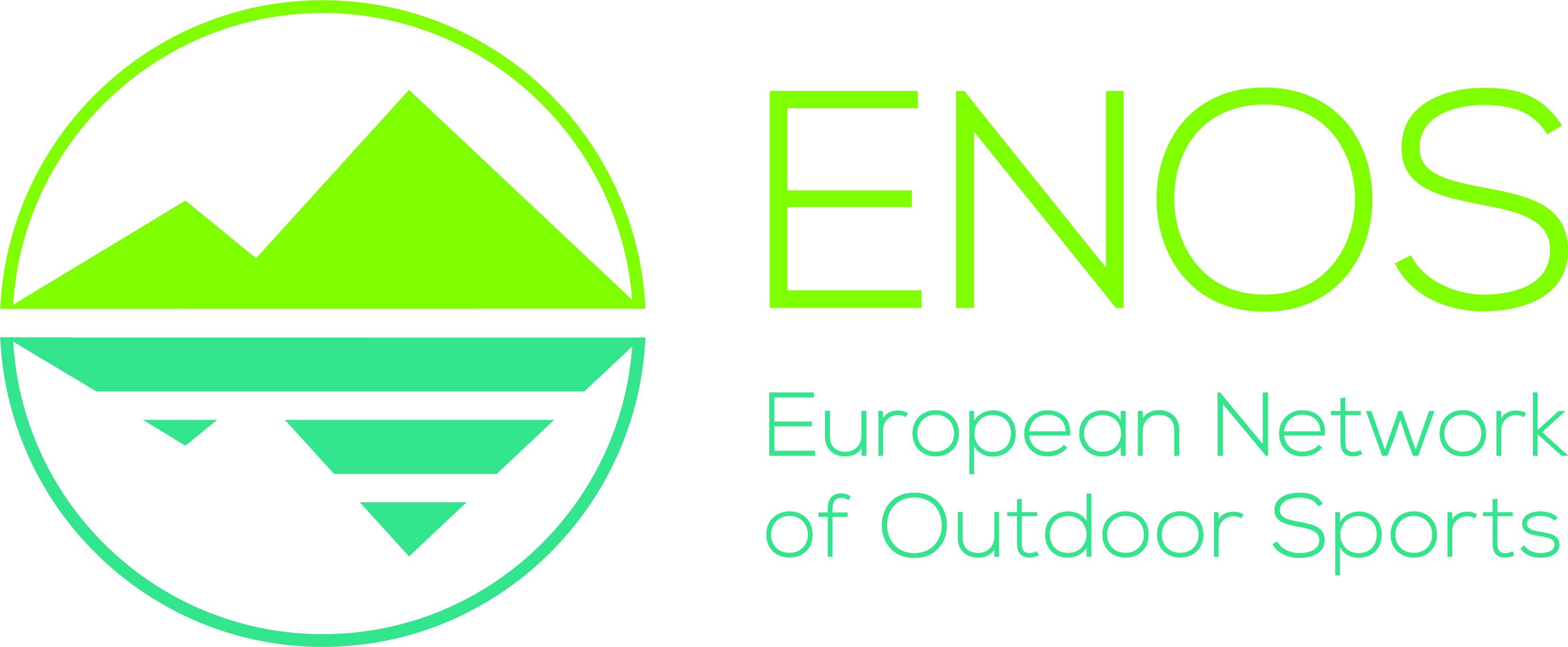 The SEE project will promote knowledge and skills development in environmental education for outdoor sports professionals such as trainers, guides, leaders and instructors.
Lead partner
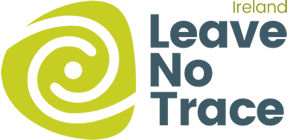 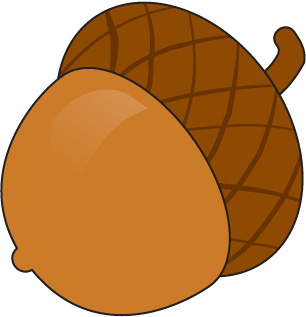 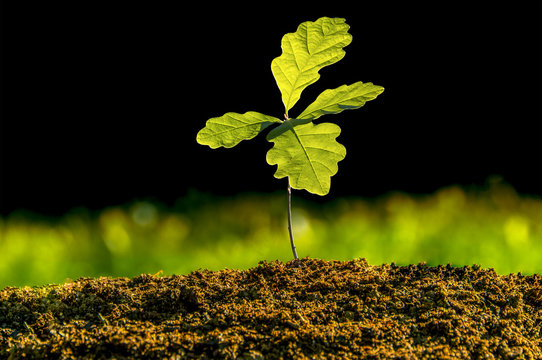 Learning 
& 
sharing
Toolkit 
development
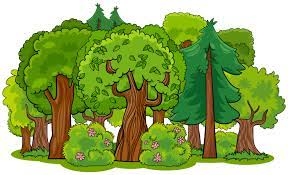 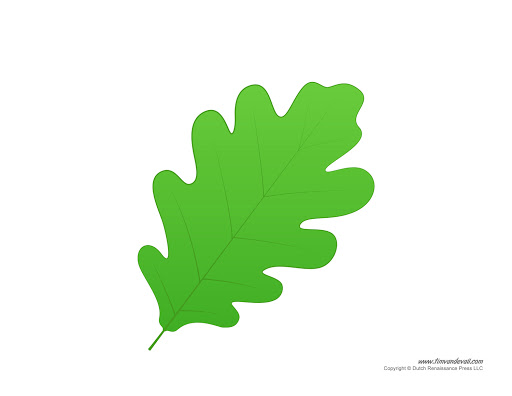 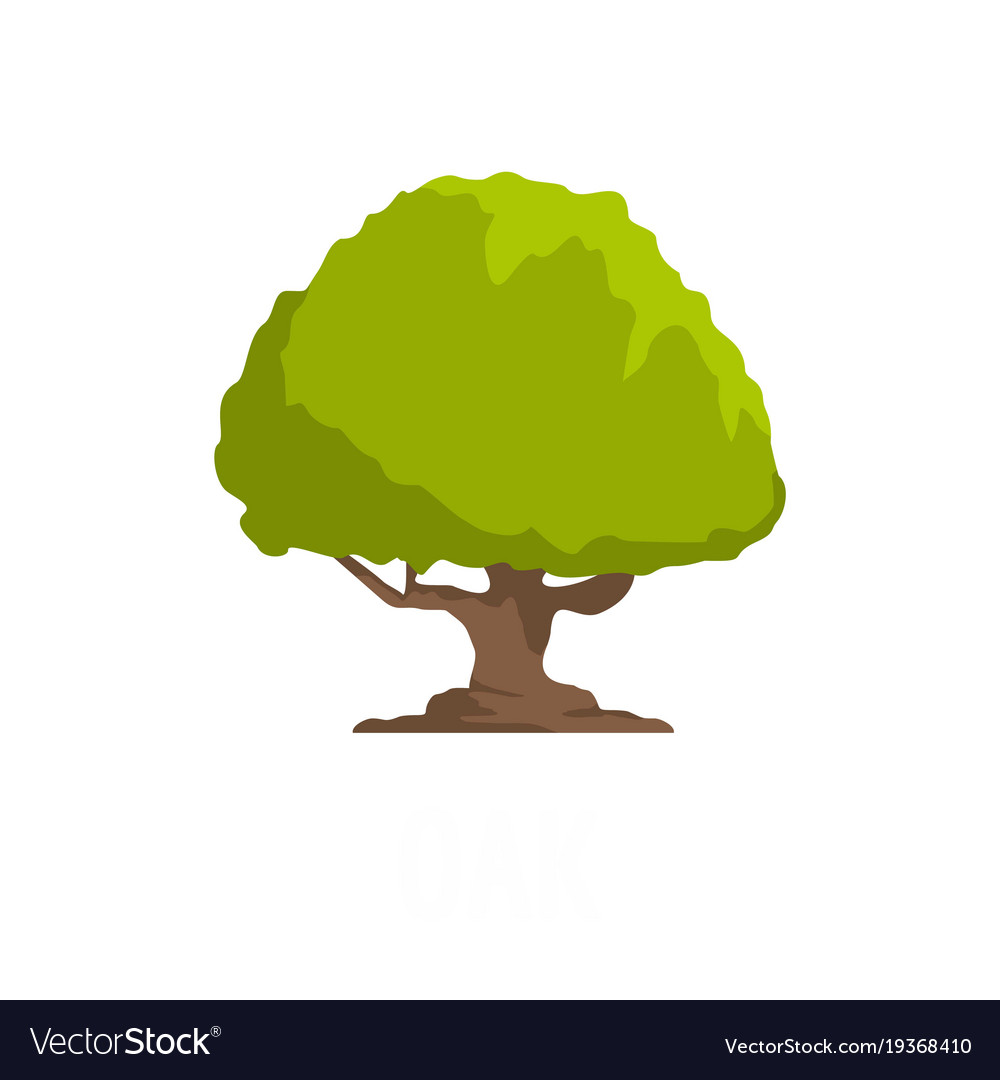 Research
Dissemination
Testing
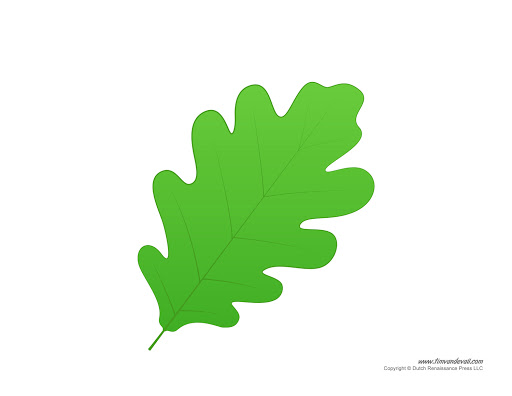 Research
Survey for protected areas at
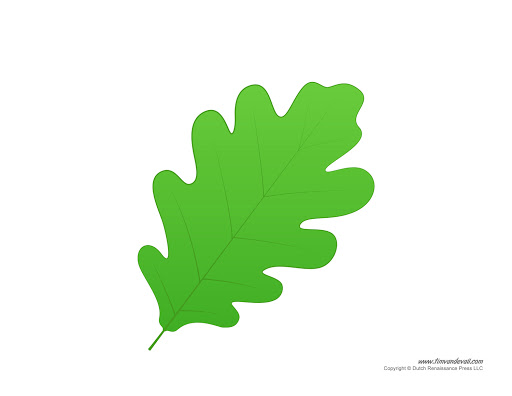 https://ee.kobotoolbox.org/x/UwoLBMVL
Research